乗除の混じった計算
本時の目標
負の数をふくむ３つ以上の数の乗法や除法の効率のいい計算のしかたに気づき、効率よく計算することができる。
乗法の計算法則
（－４）×３×（－２５）

＝３× （－４）×（－２５）
＝３× ｛（－４）×（－２５）｝

＝３×１００
＝３００
ａ×ｂ＝ｂ×ａ
乗法の交換法則
a×(b×c)＝ (a×b)×c
乗法の結合法則
次の計算をしなさい。
－１２０
(１)　１×（－２）×３×４×５＝
(２)　１×（－２）×（－３）×４×５＝
(３)　１×（－２）×（－３）×（－４）×５＝
(４)   １×（－２）×（－３）×（－４）×（－５）＝
１２０
－１２０
１２０
＋
偶数個のとき
式の中の負の符号の個数が
―
奇数個のとき
３つ以上の数の乗法
(１)　（－２）×５×７×（－７）
　　＝＋（２×５×７×７）
　　＝４９０
３つ以上の数の乗除
除法
↓
乗法
答えの符号
を決める
乗法と除法の混じった式では、乗法だけの式になおし、答えの符号を決めてから計算する。
問７
いろいろな計算
本時の目標
同じ数の積を指数を用いて表すことを理解させ、その計算ができるようにする。
同じ数の積
５×５＝５２　

５×５×５＝５３
指数
かける数の個数
５の２乗
５の３乗
２乗のことを平方、３乗のことを立方といいます。
問１　次の計算をしなさい。
　　(１)　４２ 　　　　　(２)　３３ 　　　　　　 (３)　２５
（－２）４と―２４
（－２）４
＝ （－２）×（－２）×（－２）×（－２）
＝１６

－２ ４
＝ －２×２×２×２
＝－１６
指数をふくむ計算
指数を先に計算
問２　次の計算をしなさい。
　(１)　（－３）３　　　　(２)　－５３ 　　　　　 (３)　－１．５２

　(４)　（－４）２×（－７） 　(５)　（－６２）÷（－２）３
問２　次の計算をしなさい。
　(１)　（－３）３　
　　　＝（－３）×（－３）×（－３）
　　　＝－２７

　(２)　－５３ 　　　　　 
　　　＝－５×５×５
　　　＝－１２５

　(３)　－１．５２
　　　　＝－１．５×１．５
　　  ＝－２．２５
四則をふくむ式の計算
本時の目標
四則をふくむ式の計算について、計算の順序を理解し、計算できるようにする。
加減と乗除が混じった計算
加減より乗除を先に計算
(１)　３－（－２）×５
　　＝３－（－１０）
　　＝３＋（＋１０）
　　＝３＋１０
　　＝１３
指数を計算
(２)　（－６）×７＋７５÷（－５２）
　　＝（－６）×７＋７５÷（－２５）
　　＝（－４２）＋（－３）
　　＝－４２－３
　　＝－４５
乗除を計算
加減を計算
問３
(２)　３×（－７）－９×（－８）
　　＝（－２１）－（－７２）　
　　＝（－２１）＋（＋７２）　
　　＝－２１＋７２＝５１
(１)　－４－６×（－３）
　　＝－４－（－１８）
　　＝－４＋（＋１８）
　　＝－４＋１８＝１４
(３)　５×（－１２）＋１４÷７
　　＝（－６０）＋２
　　＝－５８
(４)　１０÷（－５）－（－６）×２
　　＝（－２）－（－１２）
　　＝－２＋１２　
　　＝１０
(５)　４×（－２）＋（－３２）
(６)　（－２）２＋２ ３ ÷（－４）
かっこがある式の計算
３×｛－４－（１９－８）｝
＝３×（－４－１１）
＝３×（－１５）
＝－４５
かっこの中を先に計算
問４　次の計算をしなさい。
(１)　－５＋（１３－７）÷３　(２)　７－｛（－２）２ ―（９－１４） ｝
分配法則
本時の目標
分配法則を用いて効率よく計算することができる。
縦の長さａm、横の長さｂmの花壇があります。
横をｃmのばした時の花壇の面積を式に表わしてみよう。
ｃm
ｂm
この面積を縦×横で
表すと、
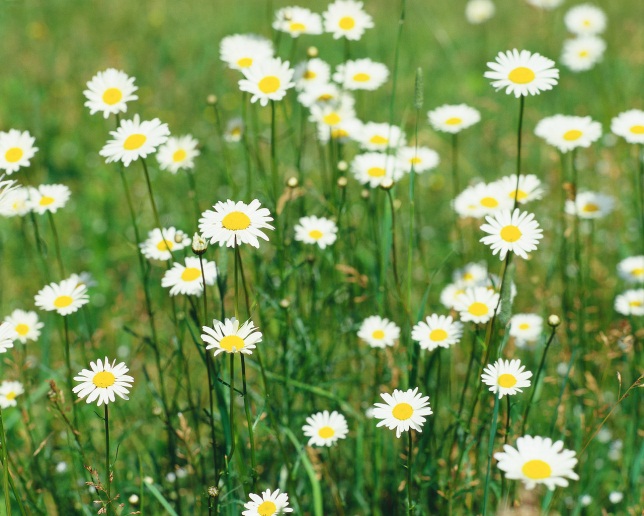 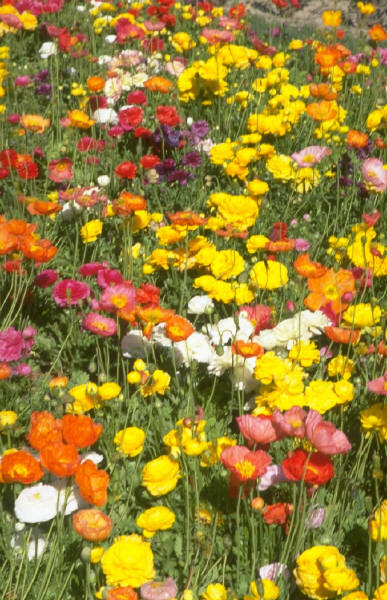 am
ａ×(ｂ＋ｃ)　(m2)
２つの長方形の和で表すと、
ａ×ｂ＋ａ×ｃ　(m2)
ａ×ｂ＋ａ×ｃ
ａ×(ｂ＋ｃ) ＝
よって
分　配　法　則
問６
分配法則
２３×（－１２）＋２３×１１２
分配法則
２３×（－１２）＋２３×１１２

＝２３×（－１２＋１１２）
＝２３×１００
＝２３００
ａ×(ｂ＋ｃ)
ａ×ｂ＋ａ×ｃ＝
数の世界のひろがりと四則計算
２と５の数字が書かれたカードがあります。このカードを、下の（　　　　）に置いて計算するとき、答えがいつも自然数になるのはどれでしょうか。
(ア)　（　　）＋（　　）
　　＝２＋５
　　＝７
(イ)　（　　）ー（　　）
　　＝２－５
　　＝－３
自然数ではない
(ウ)　（　　）×（　　）
　　＝２×５
　　＝１０
自然数の範囲では、加法と乗法はいつでもできる。
自然数の範囲では、減法と除法はいつでもできるとは限らない。
数の世界のひろがりと四則計算
２枚のカードが４と－５のとき、答えがいつも整数になるのはどれでしょうか。
(ア)　（　　）＋（　　）
(イ)　（　　）ー（　　）
(ウ)　（　　）×（　　）
(エ)　（　　）÷（　　）
整数の範囲では、加法と乗法、減法はいつでもできる。
除法は、整数の範囲でもいつでもできるとは限らない。
数の世界のひろがりと四則計算
自然数全体の集まり　自然数の集合
自然数、０、負の整数をあわせたもの　整数の集合